Sunnyside Unified School District
Annual CTE Program Evaluation and CCA Planning Workshop…
“The Nexus…Where Rigorous Academic, Technical and Innovative Skills Intersect”
October 9, 2013
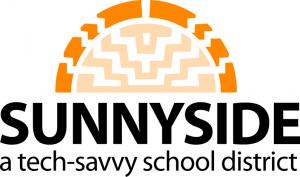 SUSD CTE Students and Teachers Shined Brightly at the USDOE Tour Event on 9-11
http://www.youtube.com/watch?v=hCI8yxL_XWg
http://www.youtube.com/watch?v=BP5EUm79AS8
A Model For Innovative Digital Learning
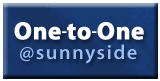 [Speaker Notes: Steve Y]
4-year Graduation Rate
*pending final rate
The Academies at SUSD-Connected Learning
Support Services
Global Classes
Common Core
Common Core
Athletics
Fine Arts
[Speaker Notes: Jose]
The Academies at SUSD
[Speaker Notes: Steve H]
In The Academies at SUSD, All Students Will Have The Opportunity to Experience…
Dual Academic and College Credit
International Partnerships for Global Perspectives
[Speaker Notes: Jose]
The Academies at Desert View High School
[Speaker Notes: Michael and Mae]
The Academies at Sunnyside High School
[Speaker Notes: Ana and Josh]
New Internships and Industry Credentials Added This Year
University of Arizona Science and Technology Park-
-Internships and Workplace Skills Workshop Series
Southwest Fuel Systems
Pima County One Stop Precision Manufacturing Focus Group
FC Tucson Professional Soccer Club
Sunnyside Foundation
Certiport Microsoft Office and HP ATA Certifications
Solidworks 3-D Design
NIMS (in progress)
And more…………………………………………………………………….
New Dual College and Embedded Academic Credits Added This Year
Law and Public Safety	PCC AJS 101/115		6 credits
Bioscience		U of A MCB 101,102	6 credits (tuition)
Precision Manufacturing	PCC MAC 101		3 credits
Engineering		U of A ENGR 102		3 credits (tuition)
And more proposed for January 2014……………….



Advanced Hospitality & Tourism 	.5 Embedded Economics Credit
Business Management		1 Embedded Math Credit
Automotive Technology		1 Embedded Math Credit
Precision Manufacturing		1 Embedded Math Credit
Required CTE Program Components
2013 Arizona CTE Performance Measures-SUSD Level of Performance
2013 Arizona CTE Performance Measures-SUSD Level of Performance
The SUSD “Nexus”…Where Rigorous Academic, Technical and Innovative Skills Intersect
http://www.youtube.com/watch?feature=player_embedded&v=uZxYSe26O9I
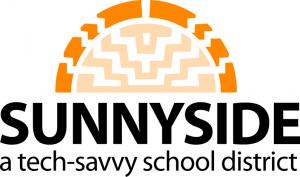 Connected Learning
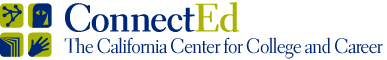 CCASN-College and Career Academy Support Network-University of California-Berkeley, CA
http://www.bie.org/
Buck Institute